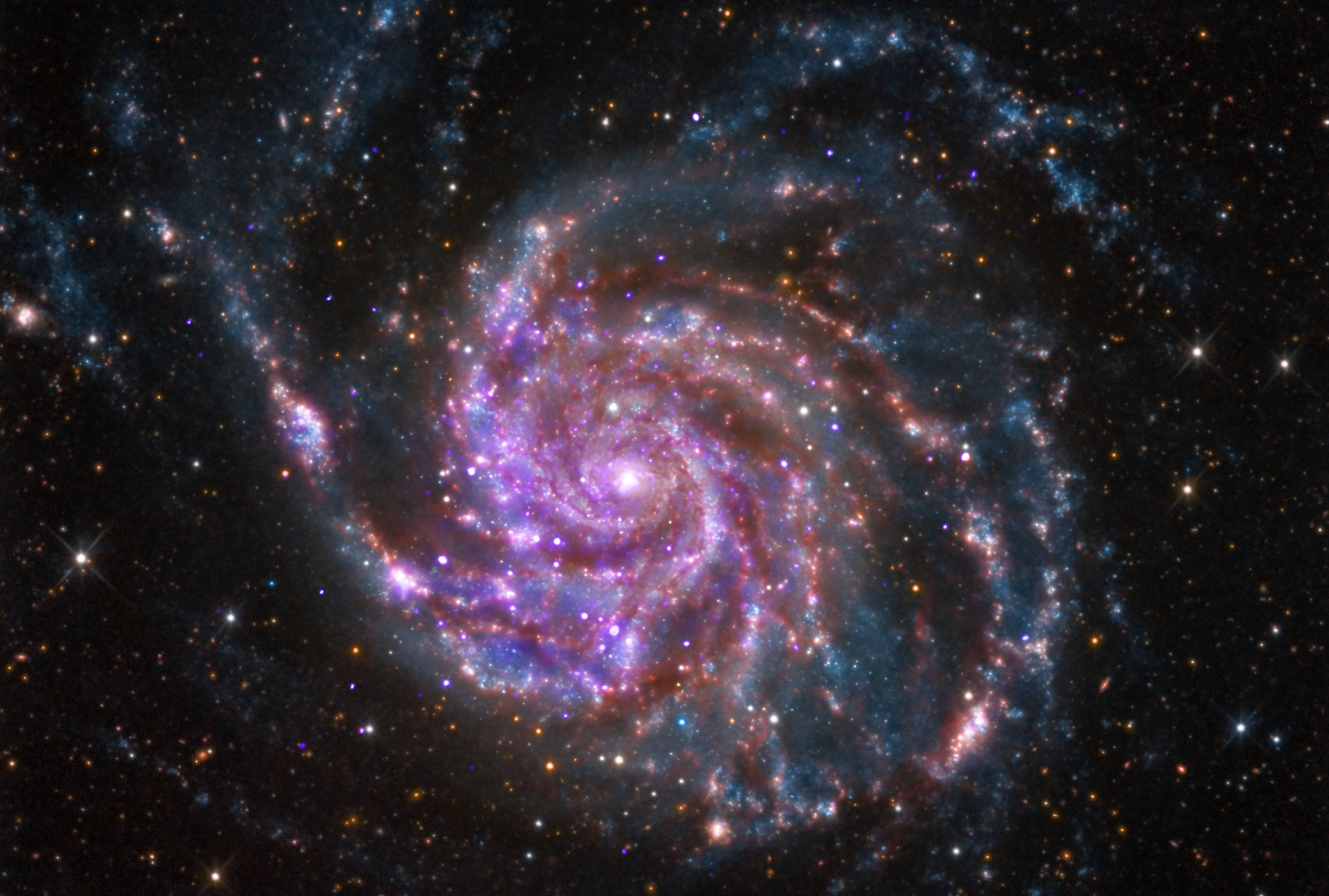 Galileo Galilei
The Bible teaches us how to go to heaven, not how the heavens go.
- Cardinal Ceaser Baronius
Then and Now
Differences
Similarities
Simple
Primitive understanding
Dogma
Dawn of Scientific Revolution
Dawn of Experimentation and Proof
Primitive technology
Light = Sun, Moon, Stars, Candles, Lanterns.
Invention of non-naked eye observation
Longing for Understanding
Sense of wonder regarding the Heavens (Cosmos and Spiritual)
Before we invented civilization our ancestors lived mainly in the open out under the sky. Before we devised artificial lights and atmospheric pollution and modern forms of nocturnal entertainment we watched the stars. There were practical calendar reasons of course but there was more to it than that. Even today the most jaded city dweller can be unexpectedly moved upon encountering a clear night sky studded with thousands of twinkling stars. When it happens to me after all these years it still takes my breath away.― Carl Sagan, Pale Blue Dot: A Vision of the Human Future in Space
Opposing Forces
Darkness vs. Light
Light = Understanding and Vision
As understanding and vision fade, the world is smaller and darker
Heavens: Spirit and Heavens: Cosmos
Cosmos = Stars
Spiritual = Stained Glass
Candlelight and Lamplight
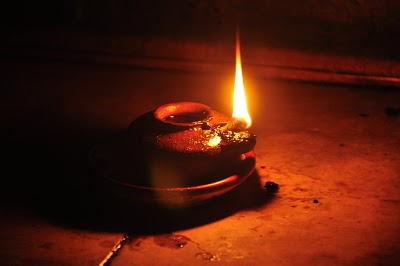 Candlelight and Lamplight
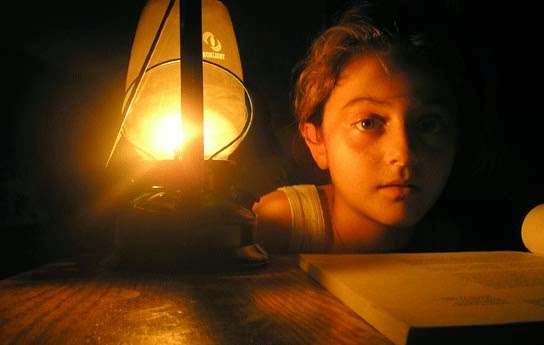 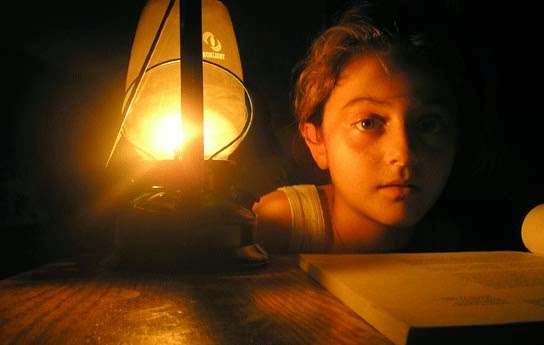 Candlelight and Lamplight
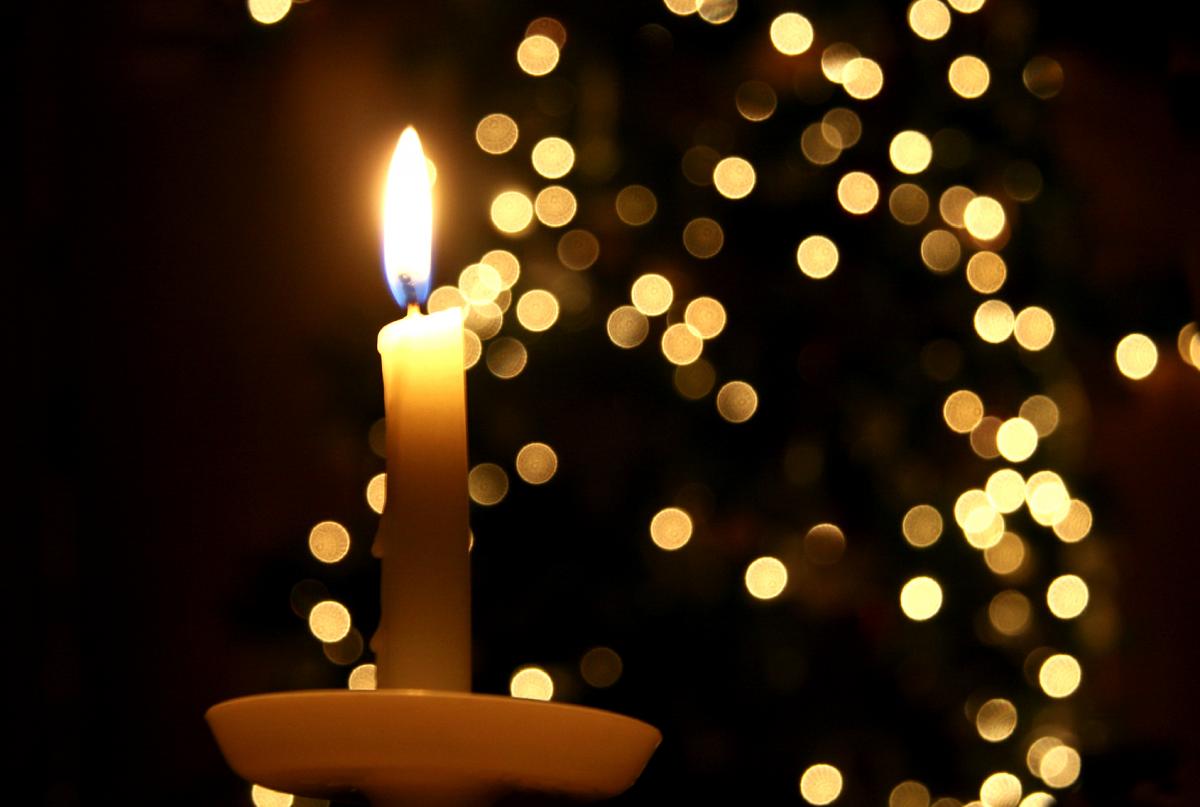 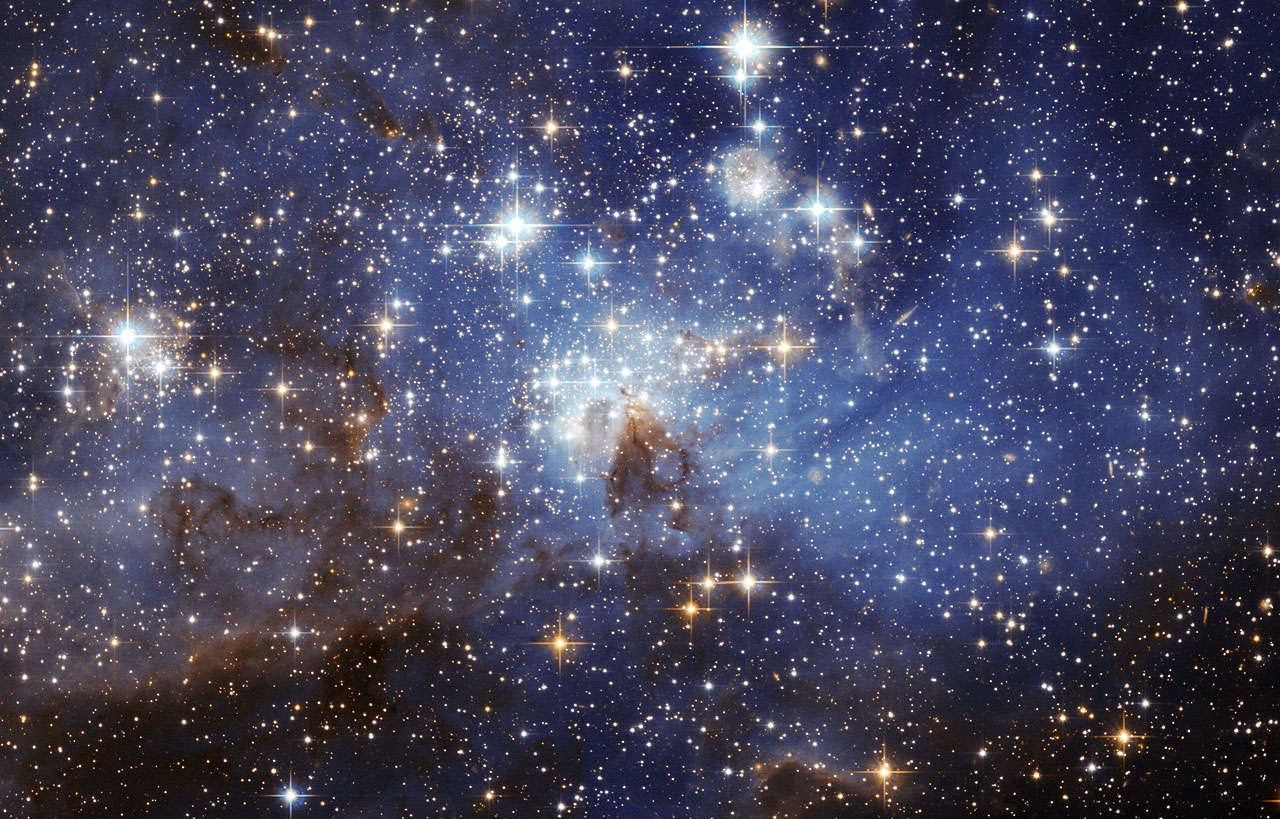 Heavens w/vision
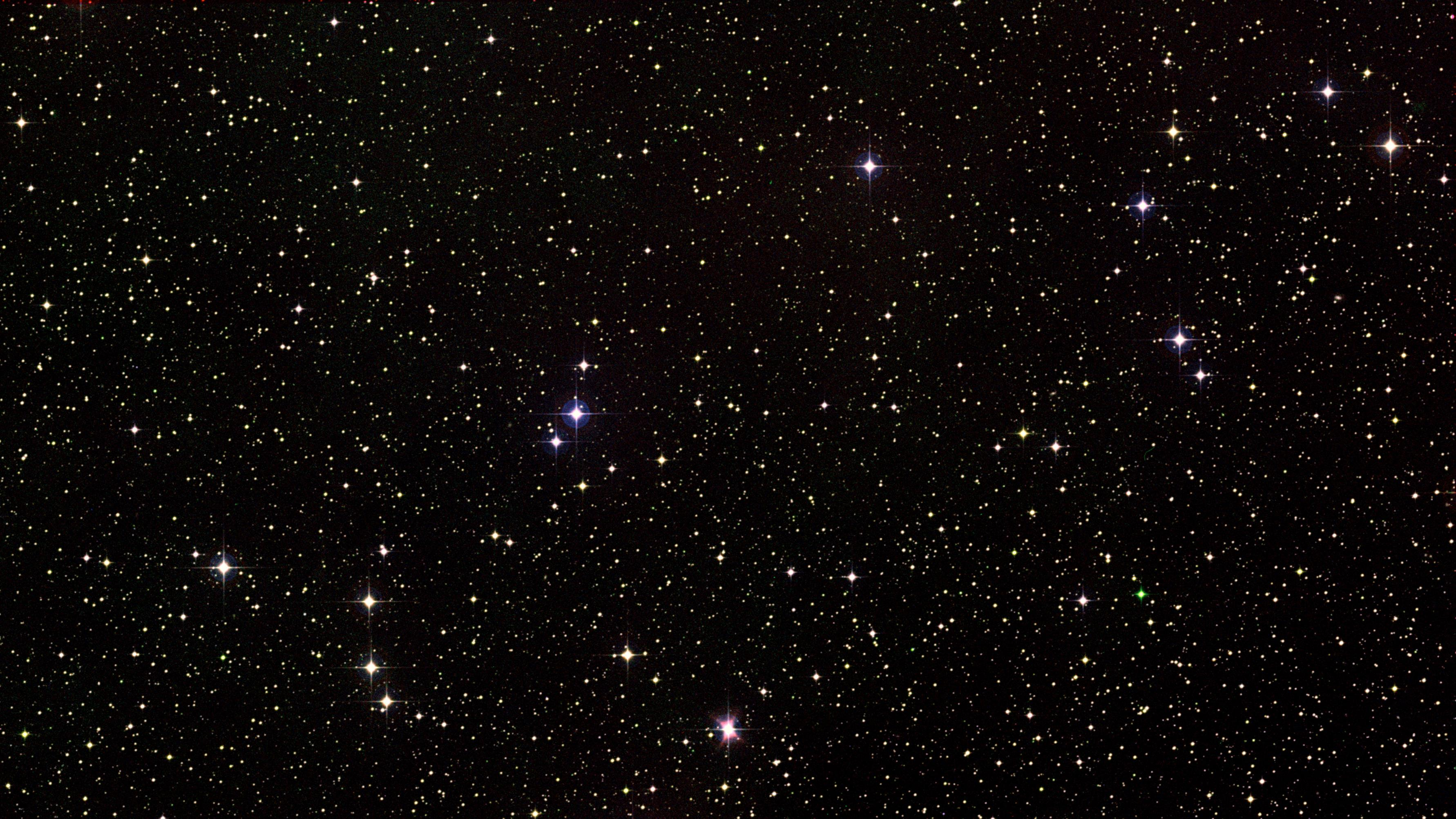 Heavens w/partial vision
Heavens w/o vision
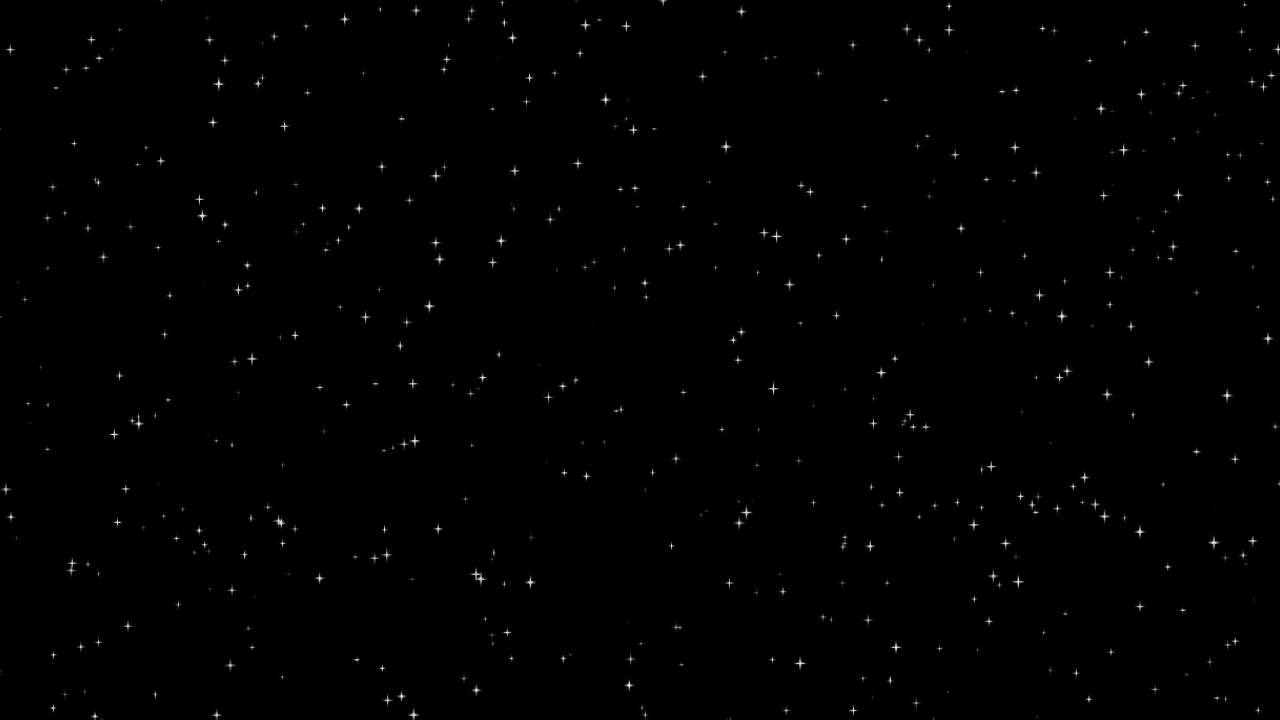 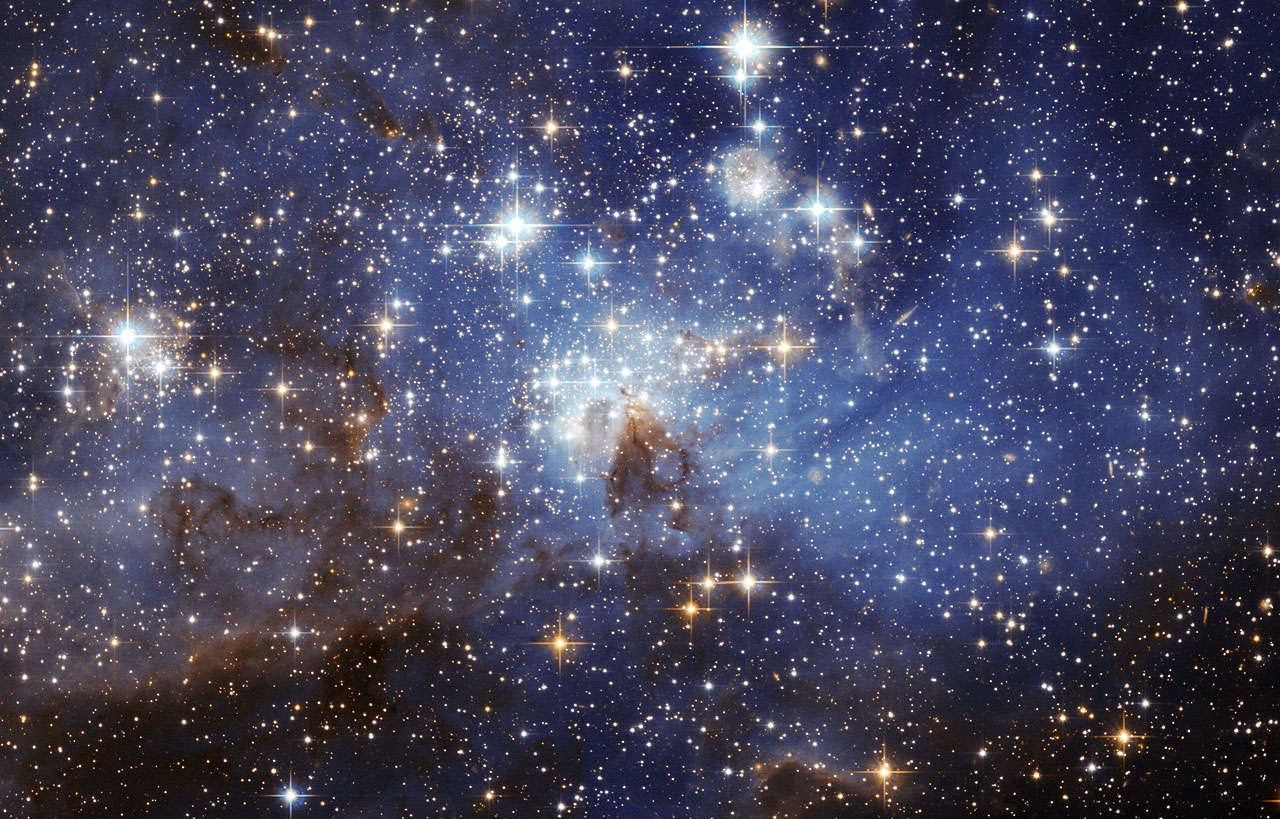 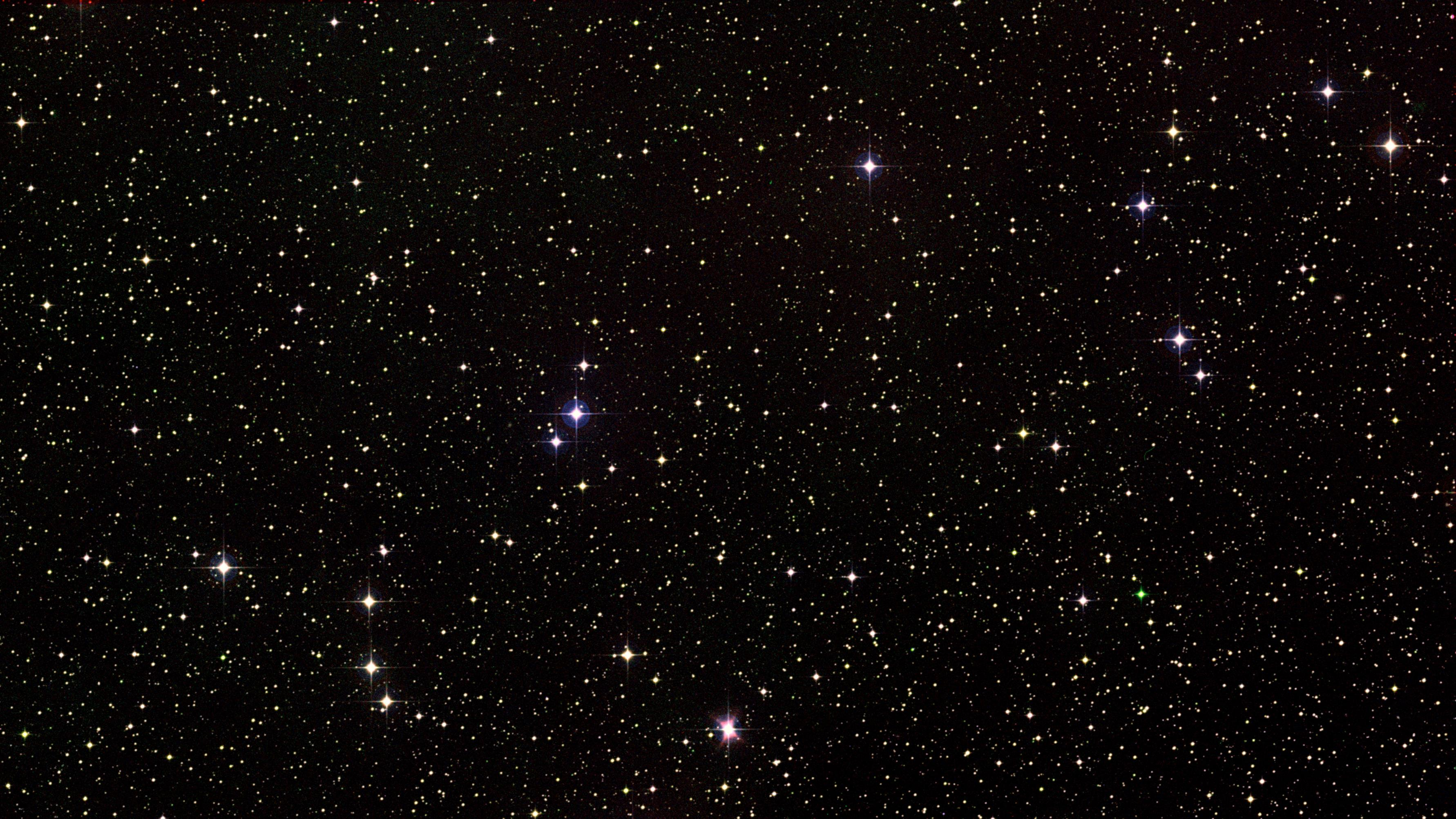 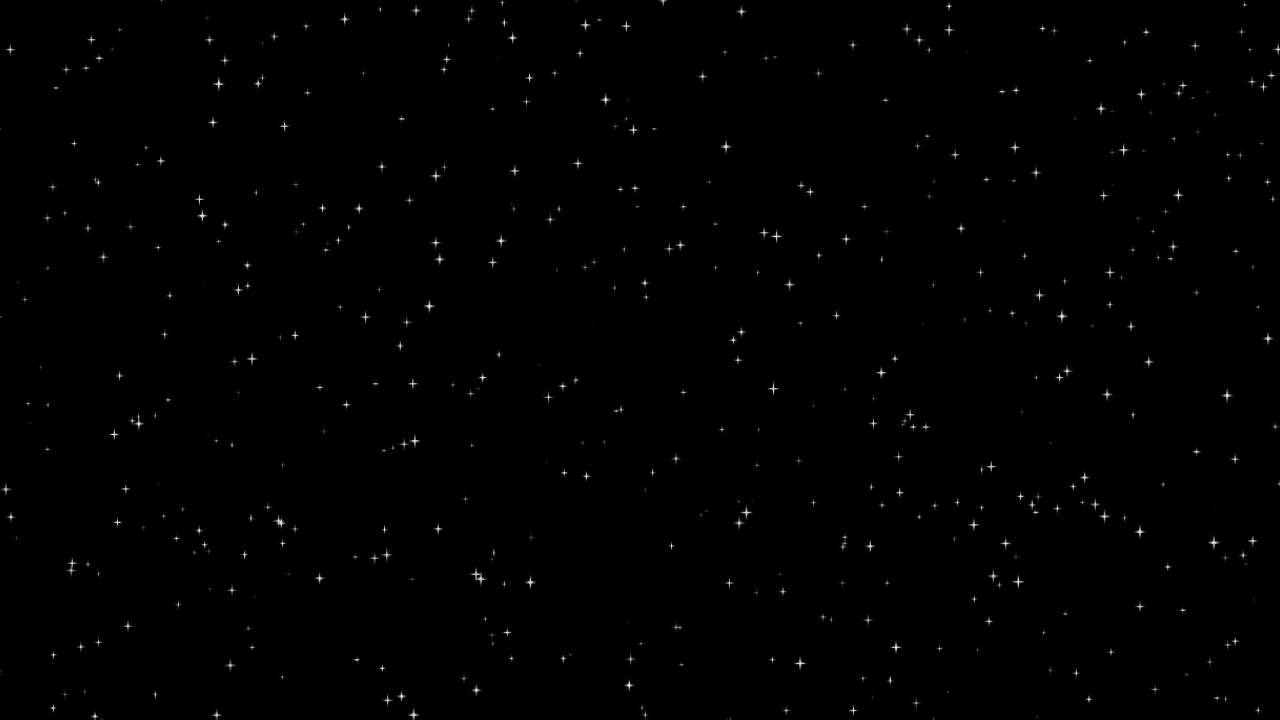 Heavens Progression
Church Light
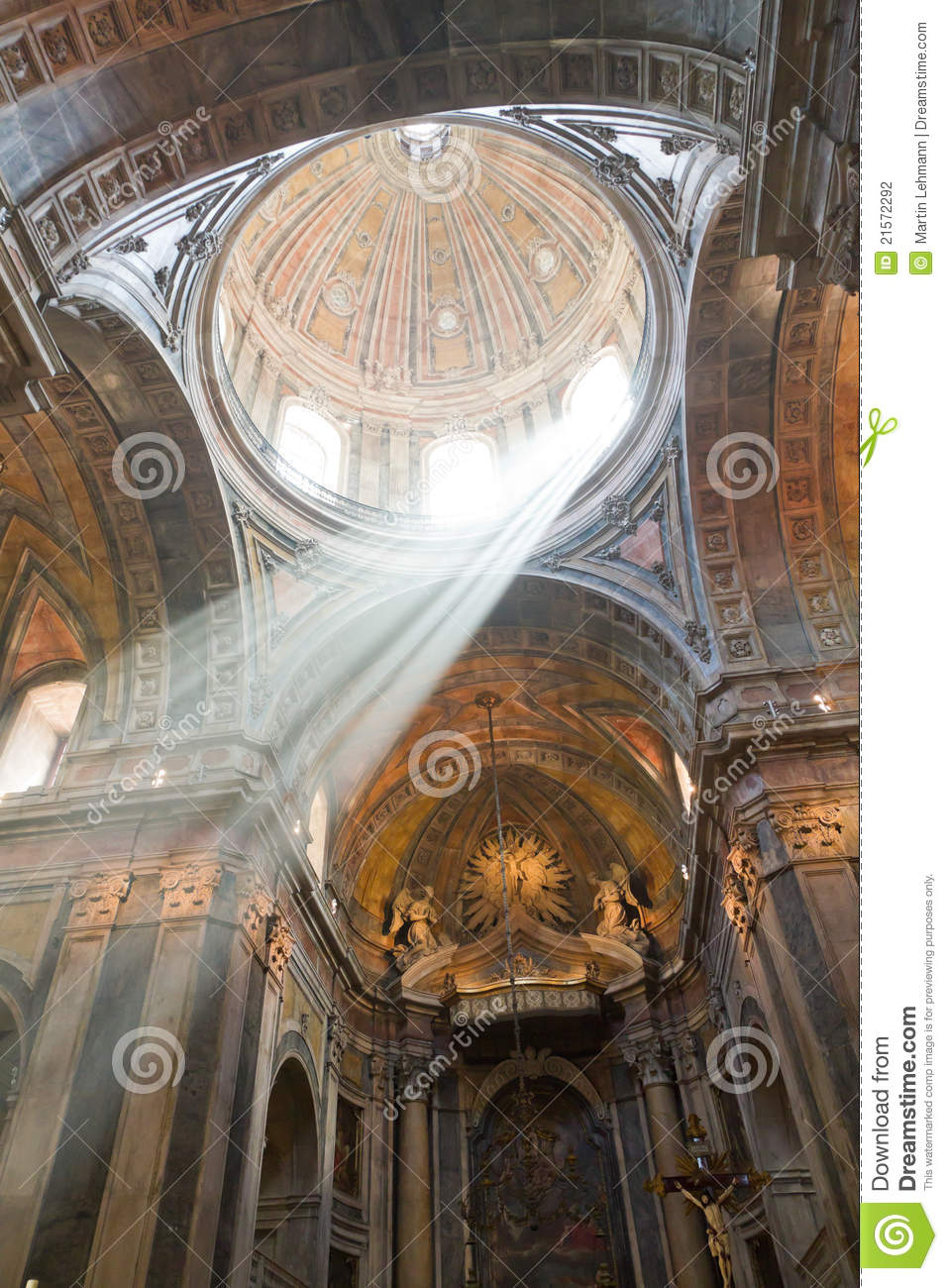 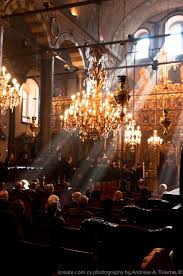 Church Light
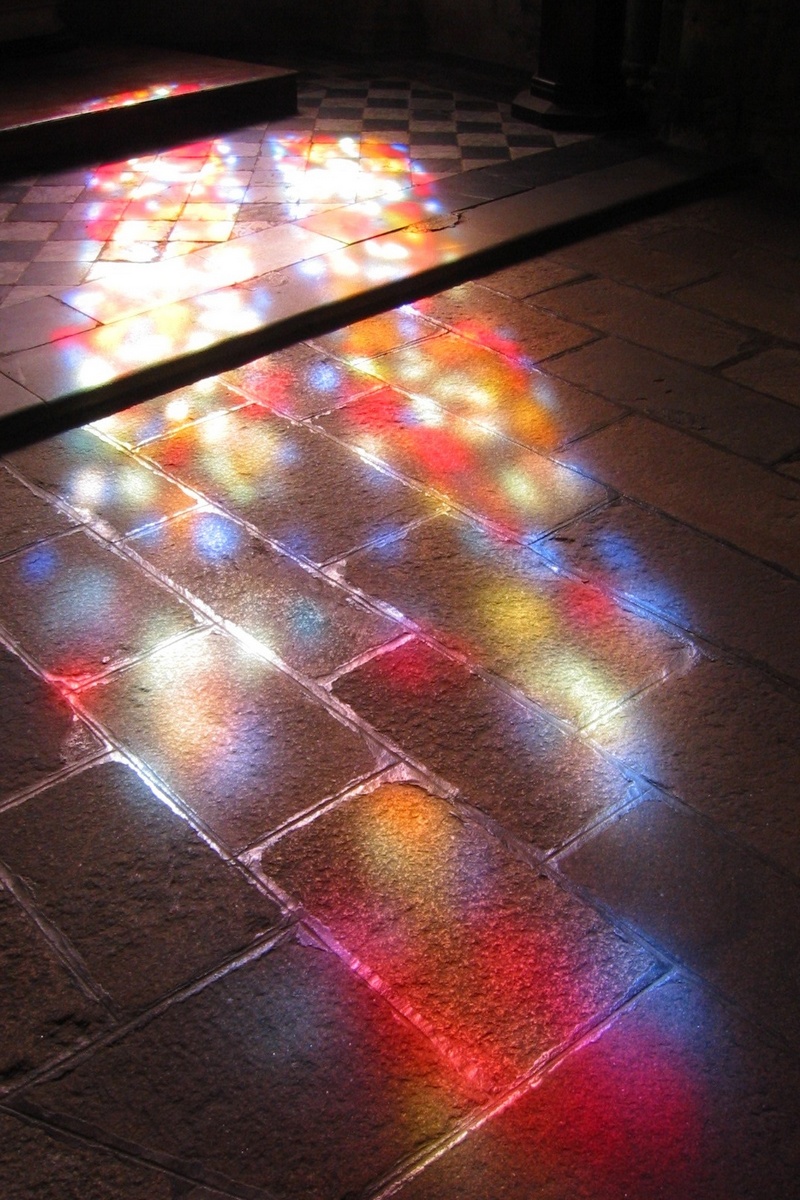 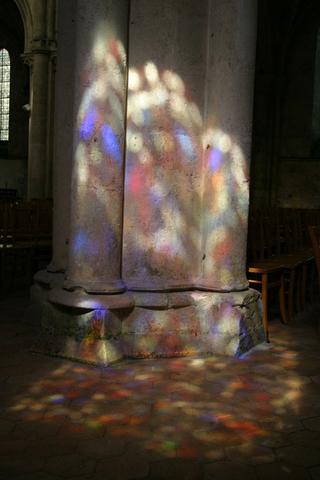 Cornerstones of the Lighting
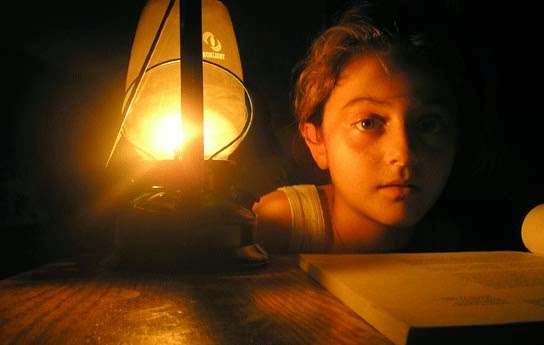 Candle/Lamp Light
Primitive and Simple
Color, angle, movement
Star Fields
Primitive, Simple, and Wondrous
Star drops and projections
Shafts of natural light
From Very High (Heaven)
Through Stained Glass (Wondrous)
Recede into Darkness
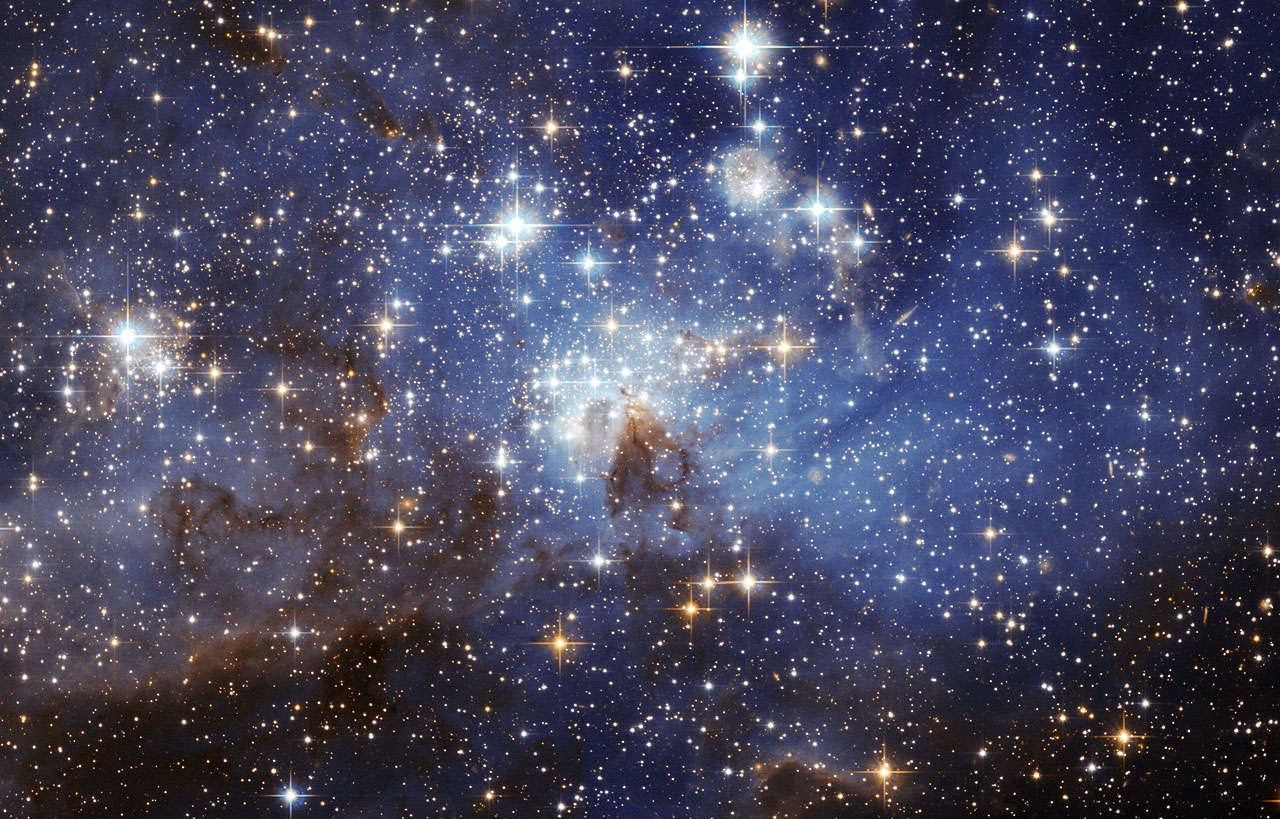 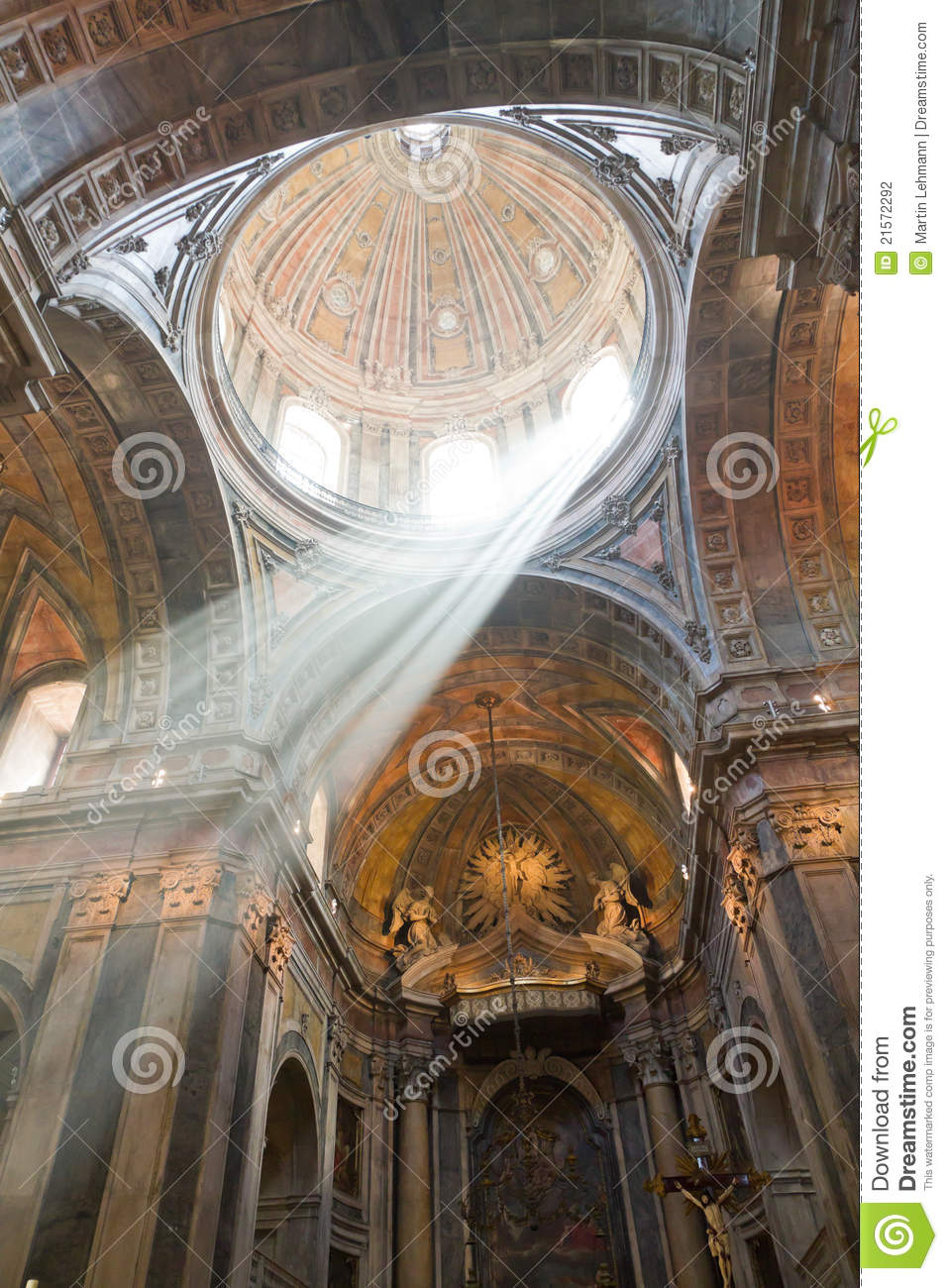 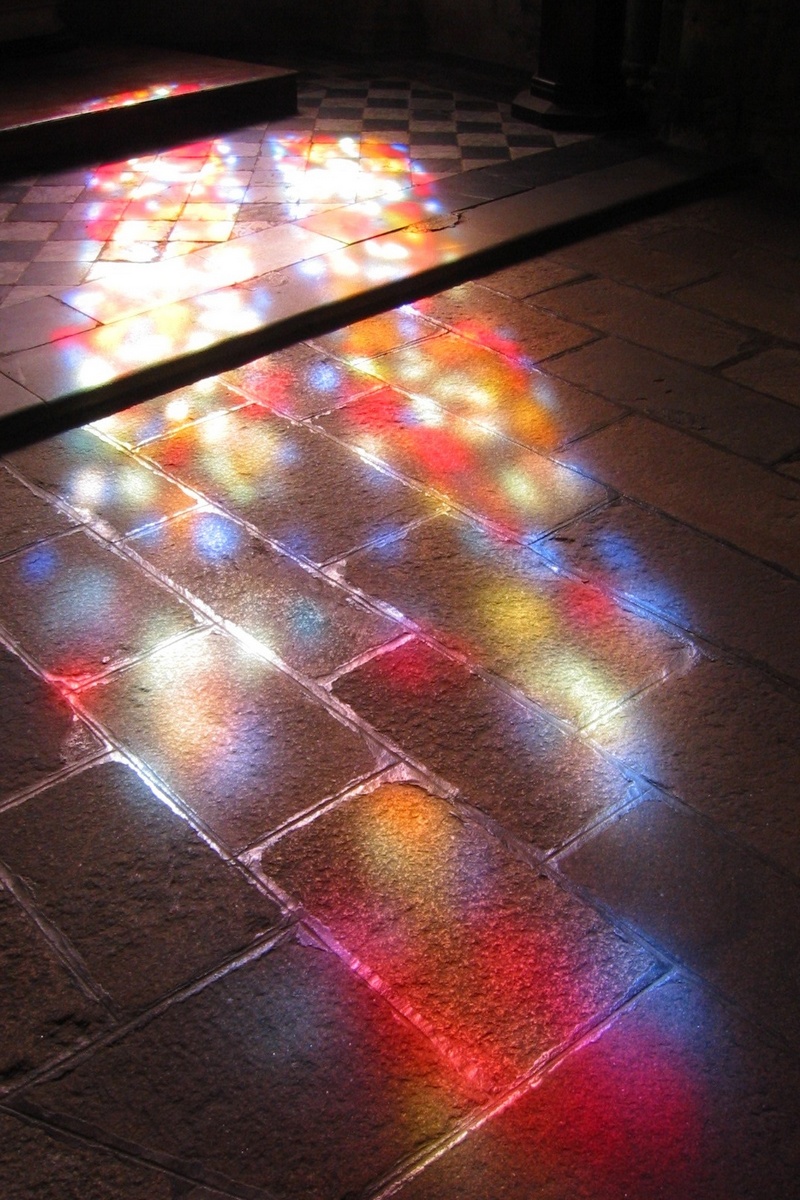